Kentucky County Clerk’s 
Association Conference

November 2021

Department for Local Government

Office of Financial Management & Administration
Counties BranchYour Local Gov. Advisor
Tom Dobson
 Buffalo Trace
 KIPDA
 Lincoln Trail
 Northern KY
Counties BranchYour Local Gov. Advisor
Jaarad Taylor
 Big Sandy
 Bluegrass
 FIVCO
 Gateway
KY River
Counties BranchYour Local Gov. Advisor
Lisa Dale
 Barren River
 Cumberland Valley
 Lake Cumberland
Counties BranchYour Local Gov. Advisor
Will Summersett
 Green River
 Pennyrile
 Purchase
Counties BranchYour Local Gov. Advisor
Wendy Thompson
 County Official’s Training Program
Budget Process
October / November

		   Letter from State Local Finance Officer

  Reminder to begin preparing budget
  The Official Fee Office Budget Form
  Fee Office Budget Forms on the Website
www.kydlgweb.ky.gov
 Consumer Price Index estimate – 
 	   No longer provided
Budget Schedule
The Fiscal Court must approve your Budget by January 15th

You should submit it prior to this date.
Approving Fee Office Budget
Approve as a whole
Without spending caps

Approve each line item
Put a spending cap on each line item

Order must state specifics of approval
Setting Maximum Amounts for Fee OfficesDeputies and Assistants
KRS 64.530

The Fiscal Courts shall fix annually the maximum                                amount including fringe benefits which the County Clerk and Sheriff may expend for deputies and assistants.
Clerk’s Annual Order
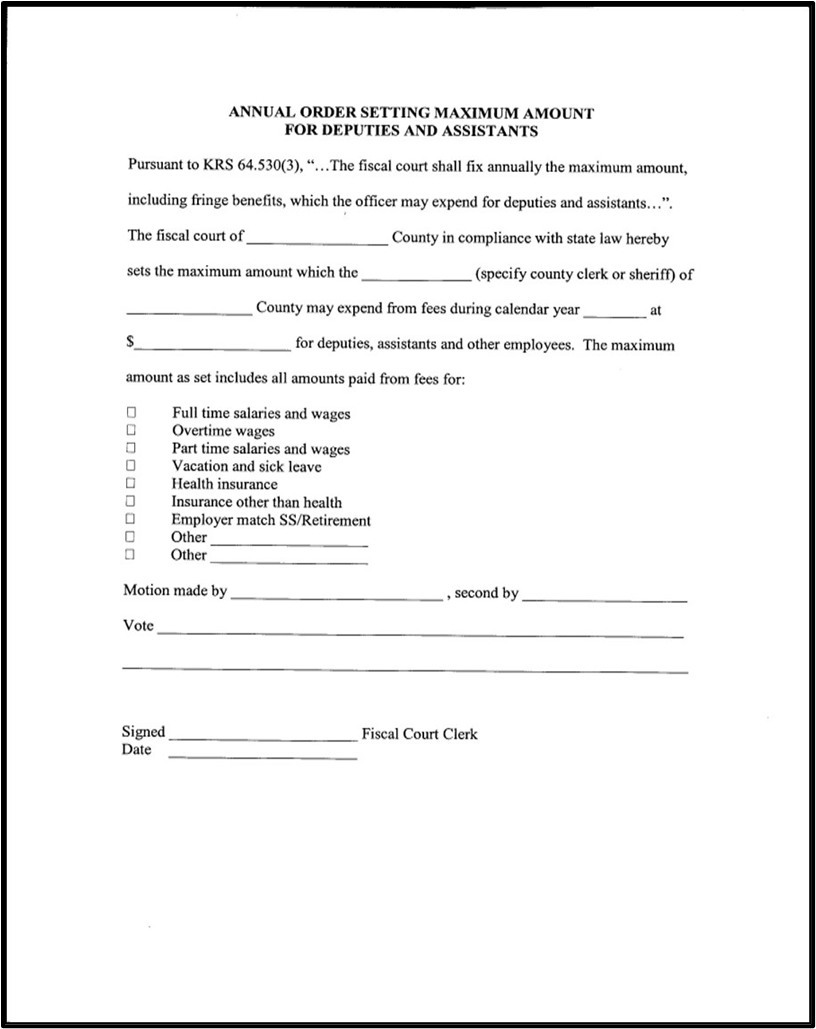 Approving Fee Office Budgets
Amount budgeted to receive from the Fiscal Court          on line 4

If the Fiscal Court pays for an item out of the Fiscal Court budget, the same item should not be listed in line 4
Clerk’s Budget
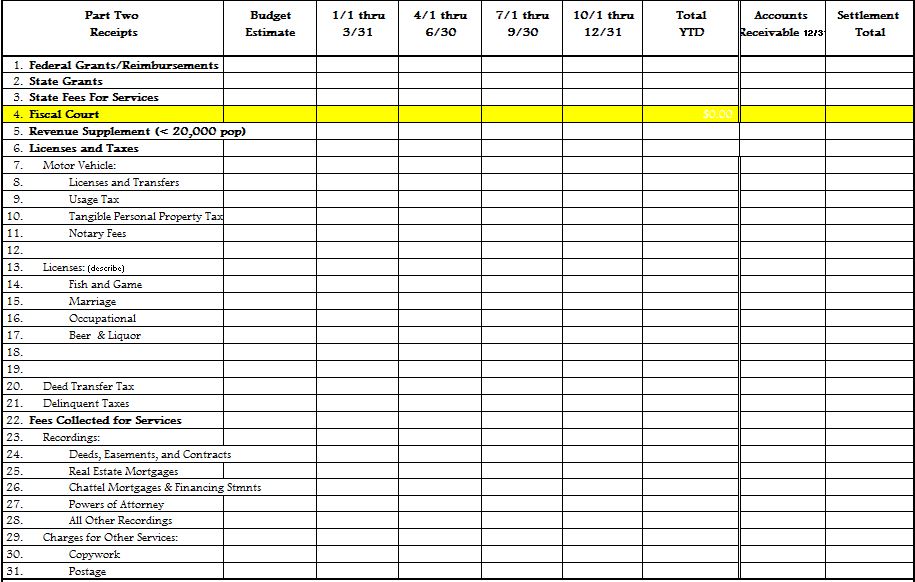 Fee Official Support
Fiscal Courts may support County Clerk’s expenses through the payments of claims presented to the Fiscal Court and paid from a properly budgeted line item in the county budget.

Lump Sum Payments (i.e. prior year excess fee reimbursement to the fee office) are prohibited.

KRS 64.710
Handling Public Funds
All accounting systems must comply with the cash basis of accounting

Pre-numbered three-part receipt should be issued for all receipts. – KRS 64.840

Bonding of all officials/employees who handle public fund for an amount covering the maximum amount they have in their control at one time.
Handling Public Funds
Advertisements for completive bids prior to purchases exceeding $20,000 – KRS 424.260

No bonuses, no payments for goods or services, and no contributions. – Section 3

Annual financial statement prepared – KRS 424.220

Books of original entry for receipts and expenditures and or utilization of daily cash check-out sheets-KRS 68.210
Handling Public Funds
Daily deposits intact into federally insured banking institution. – KRS 68.210

All investments must follow the Investment Policy adopted by the agency. – KRS 66.480

Personal funds kept separate from public – KRS 64.850

Monthly bank reconciliation – KRS 68.210
Handling Public Funds
Disbursement by check only – KRS 68.210

Fixed Assets documentation (inventory)

Preparation of an annual budget showing estimated receipts and expenditures – KRS 68.210

Interest Bearing Accounts
Clerk Fee Accounting
Prescribed by the State Local Officer

Cash Basis of Accounting

Requires budget approval by the Fiscal Court

Quarterly Financial Statement submitted to the State Local Finance Officer.
Clerk Fee Accounting
Books of Account

Three-part receipts
Daily Cash Checkout Sheet
Receipt Journal
Check Distribution Register
Expenditure Ledger
Quarterly Financial Statement
Receipt
Source document of record
Three-part
Pre-numbered
Original given to payor
Copy attached to daily checkout
Copy filed numerically
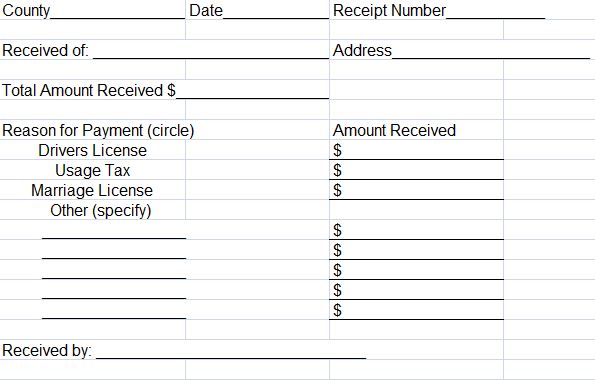 Daily Cash Checkout Sheet
Daily Summary of activity

Broken down into various categories

Receipt form totals are posted here

Daily deposits should equal the sum total of all daily cash checkout sheets.
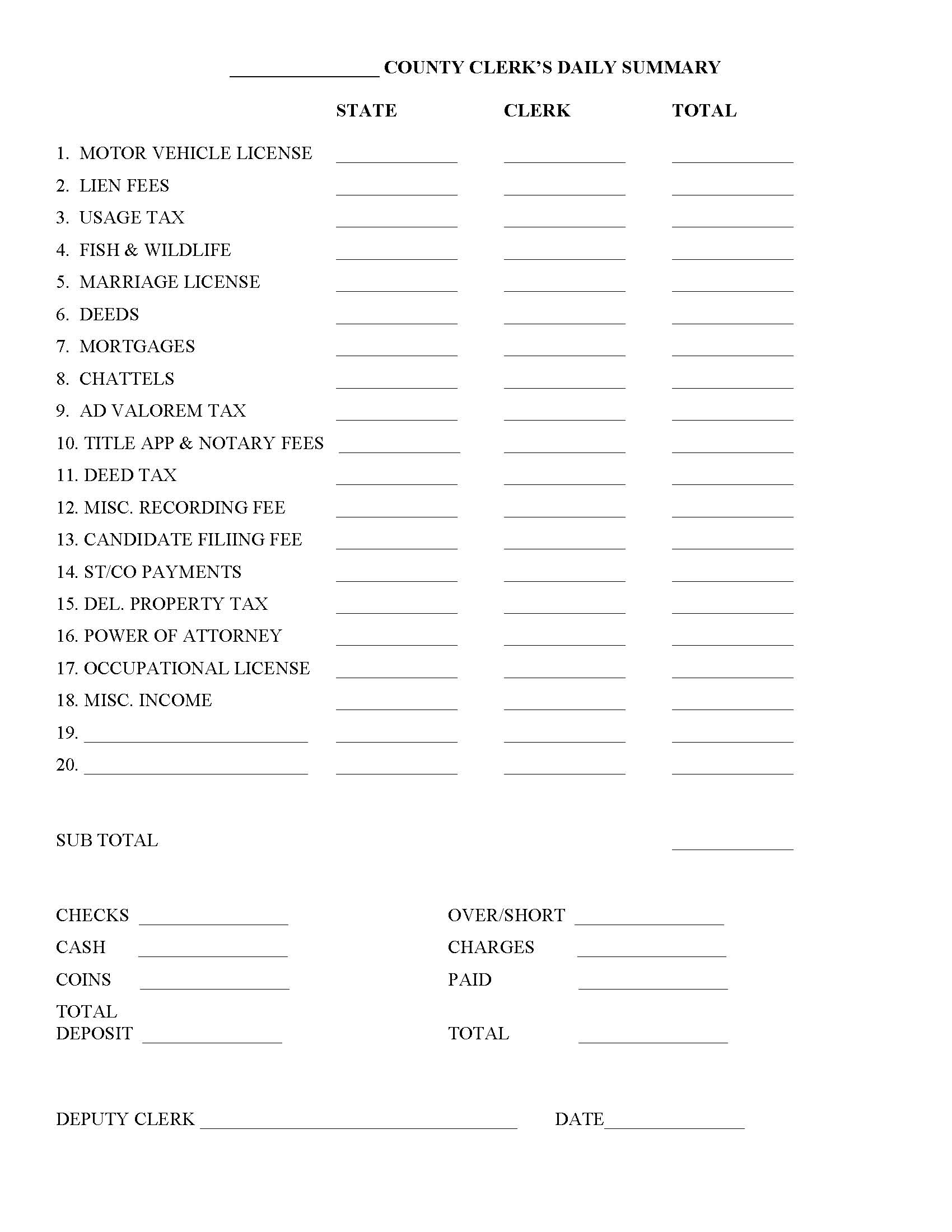 Receipts Journal
Records receipts by category

Daily recording of cash checkouts sheet data is posted here

Journal information is transferred to part 2 of the Quarterly Financial Statement
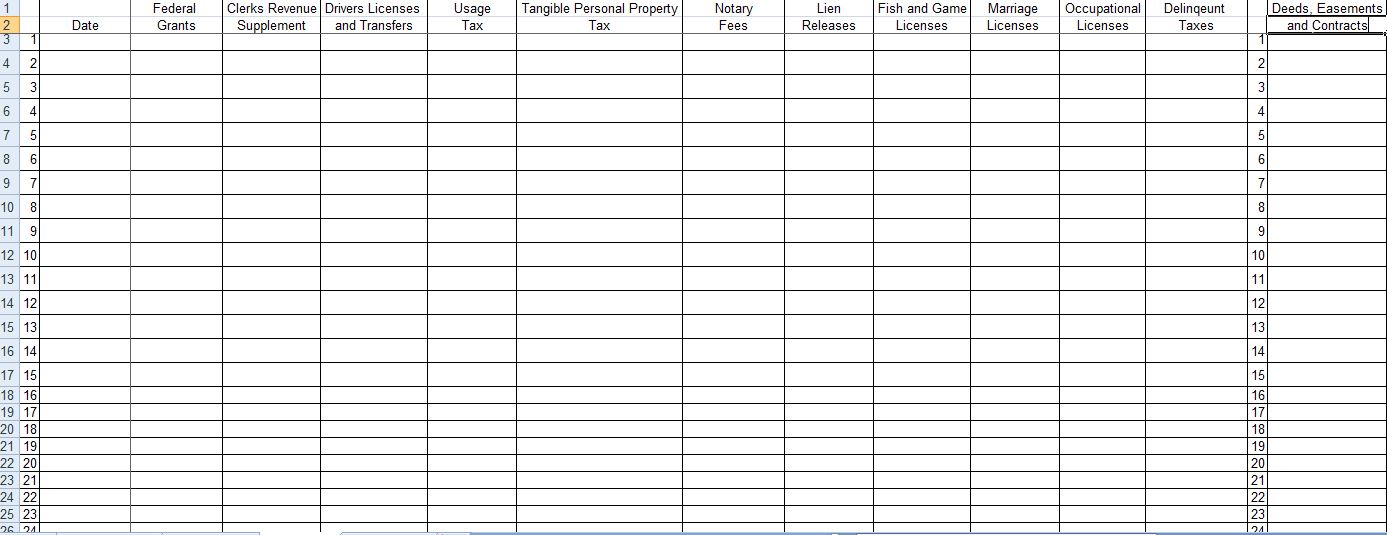 Expenditure Ledger
Expenditure Ledger
Chronological posting from check distribution register (checkbook register)

Breaks down expenditures by category

Expenditure Ledger information is transferred to part 3 of the Quarterly Financial Statement
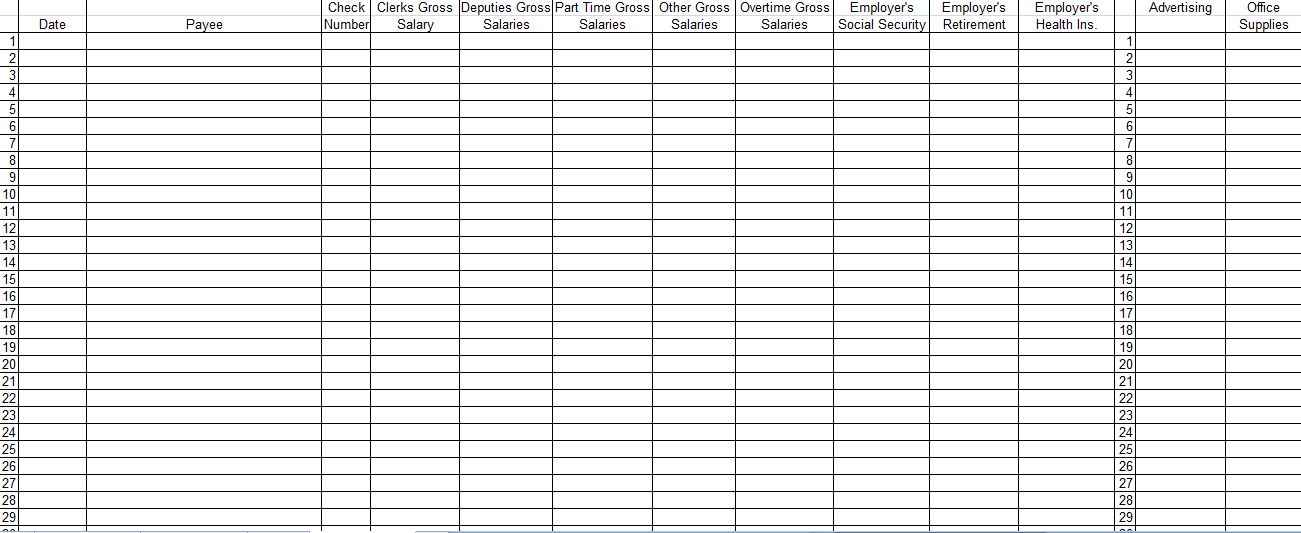 Budget & Quarterly Report
Quarterly Financial Statement
Cumulative Report

Due 30th of the month following quarter
Quarterly Financial Statement
Four Parts

Summary & Reconciliation
Receipts
Disbursements
Liabilities
Long Term Debt
Example: Vehicle/Purchase
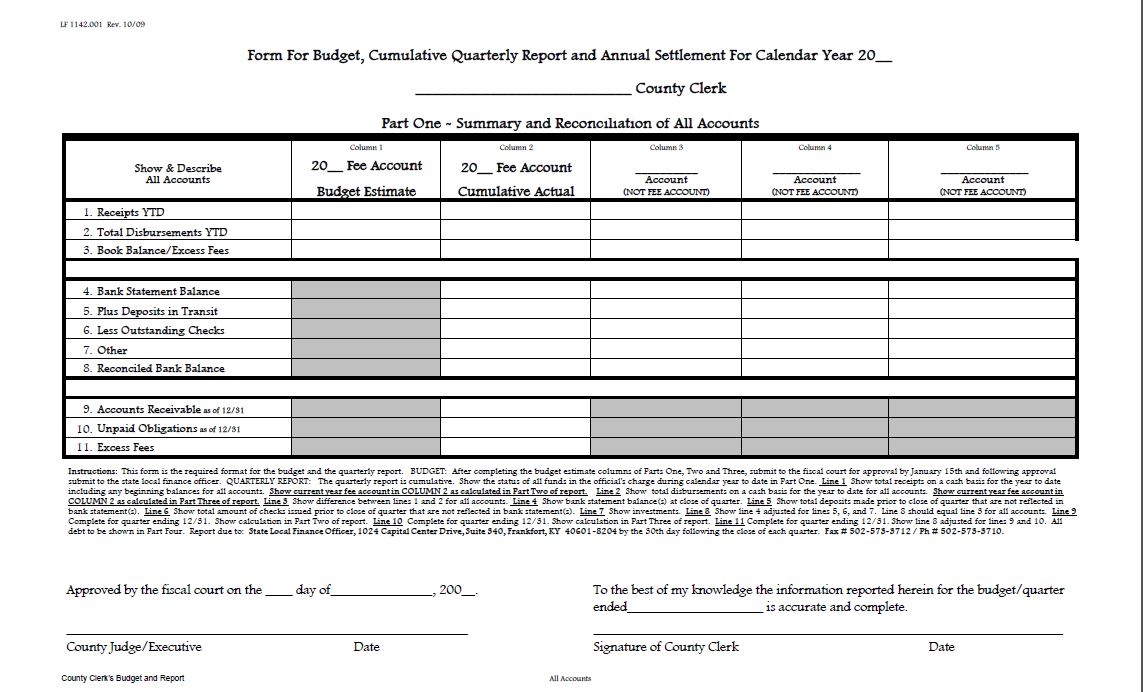 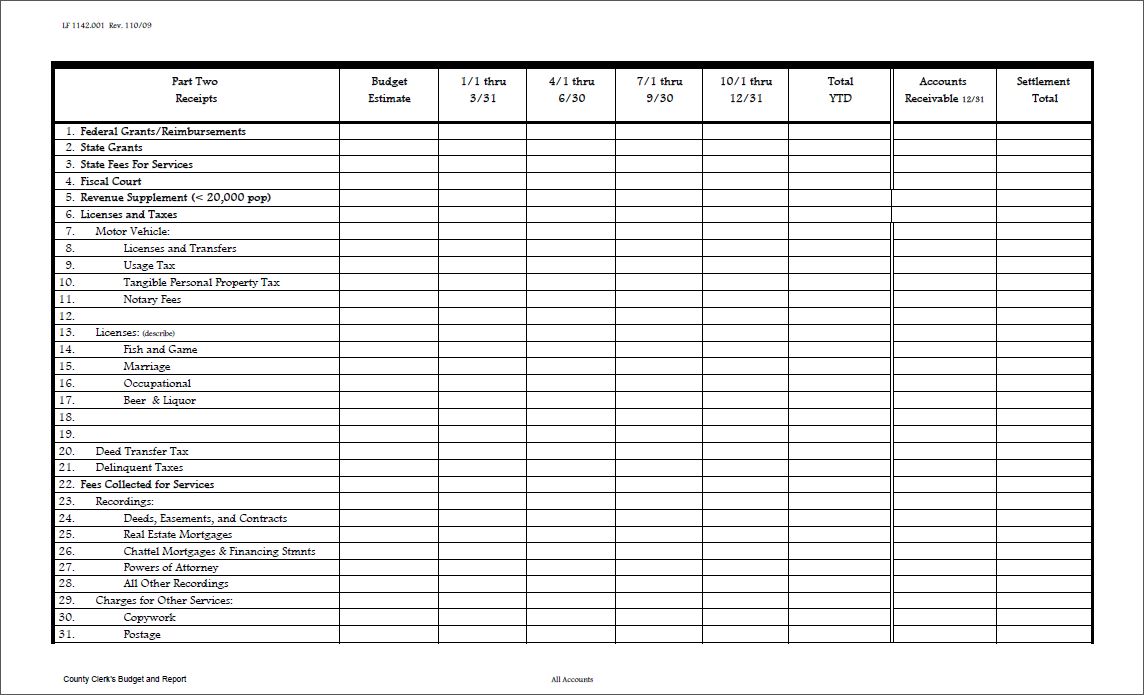 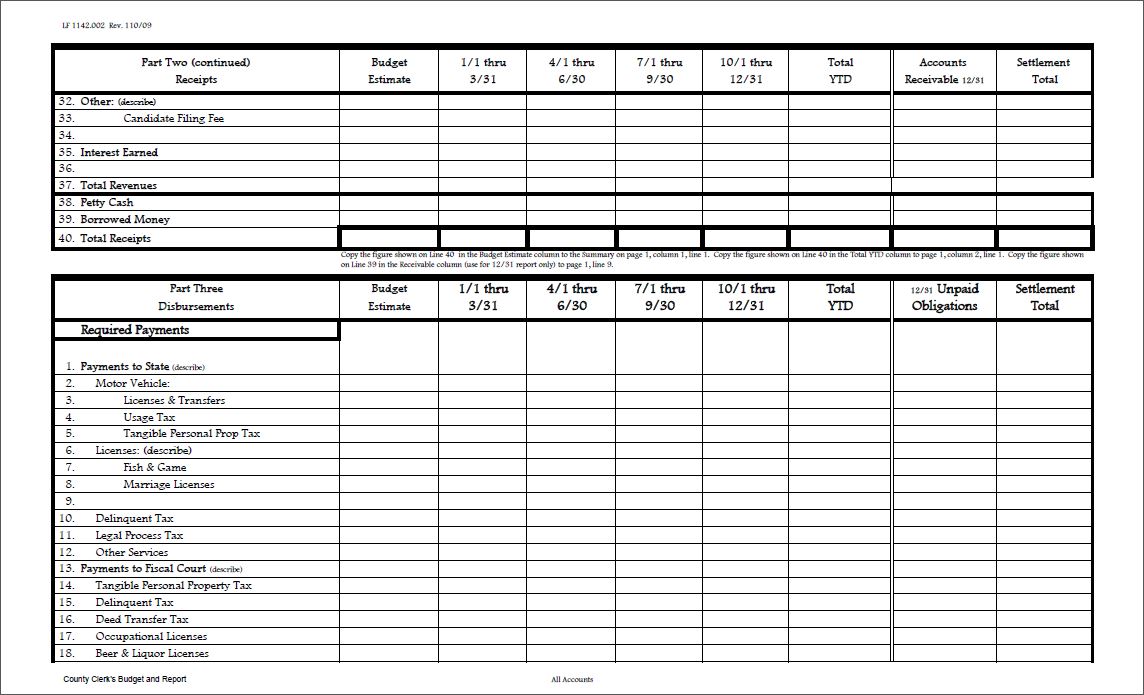 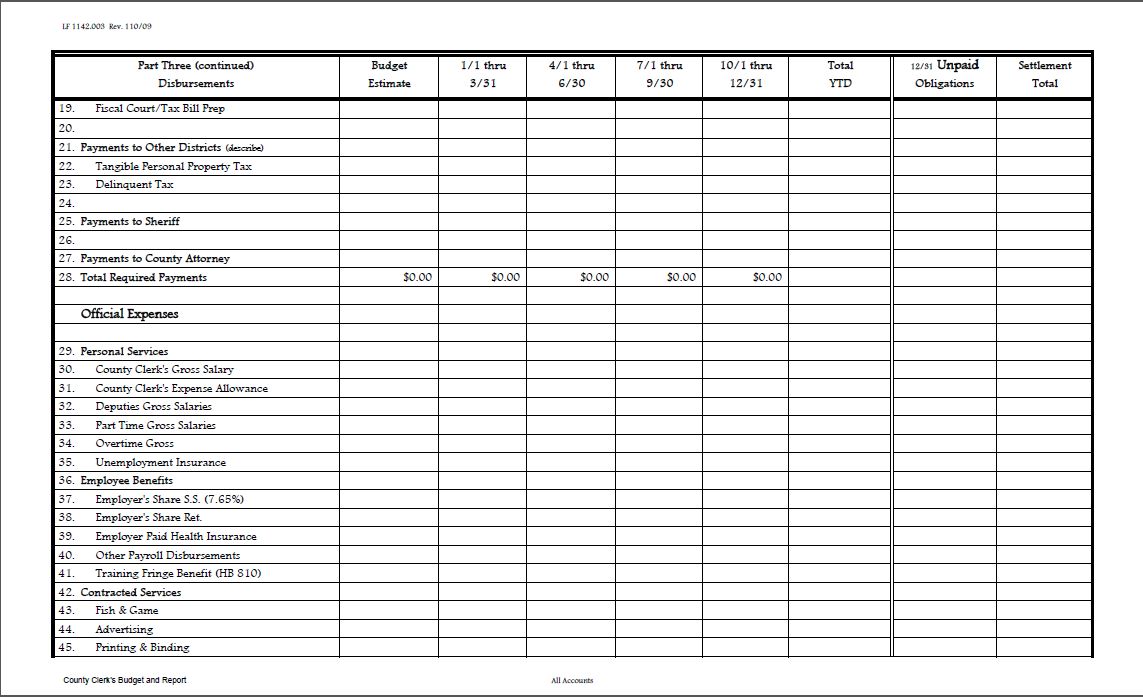 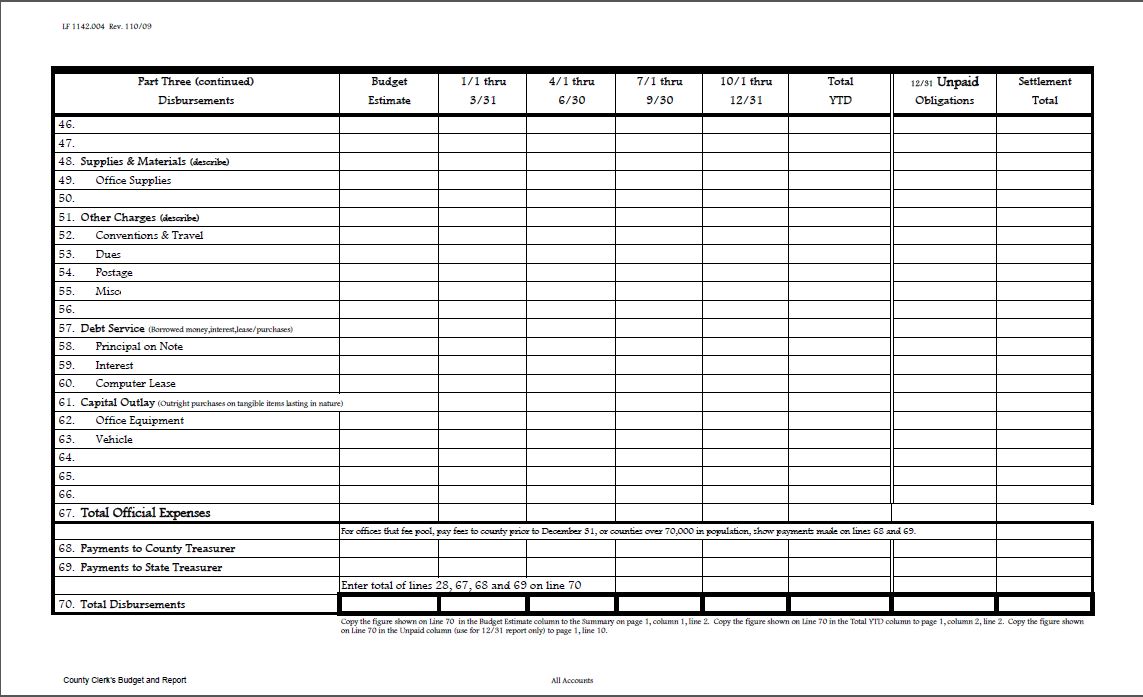 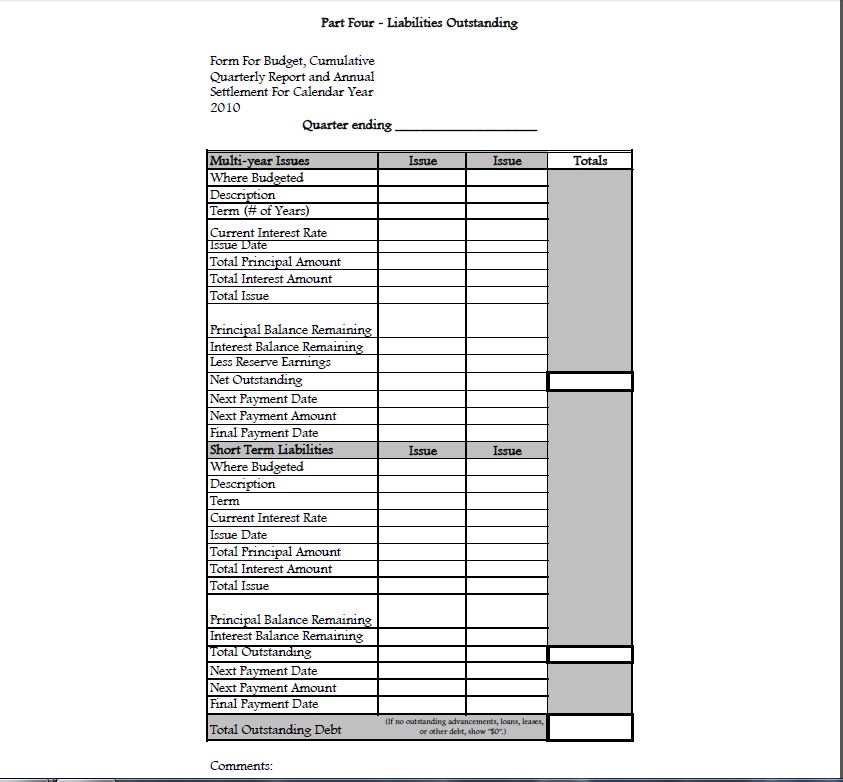 Your Budget / Quarterly Report
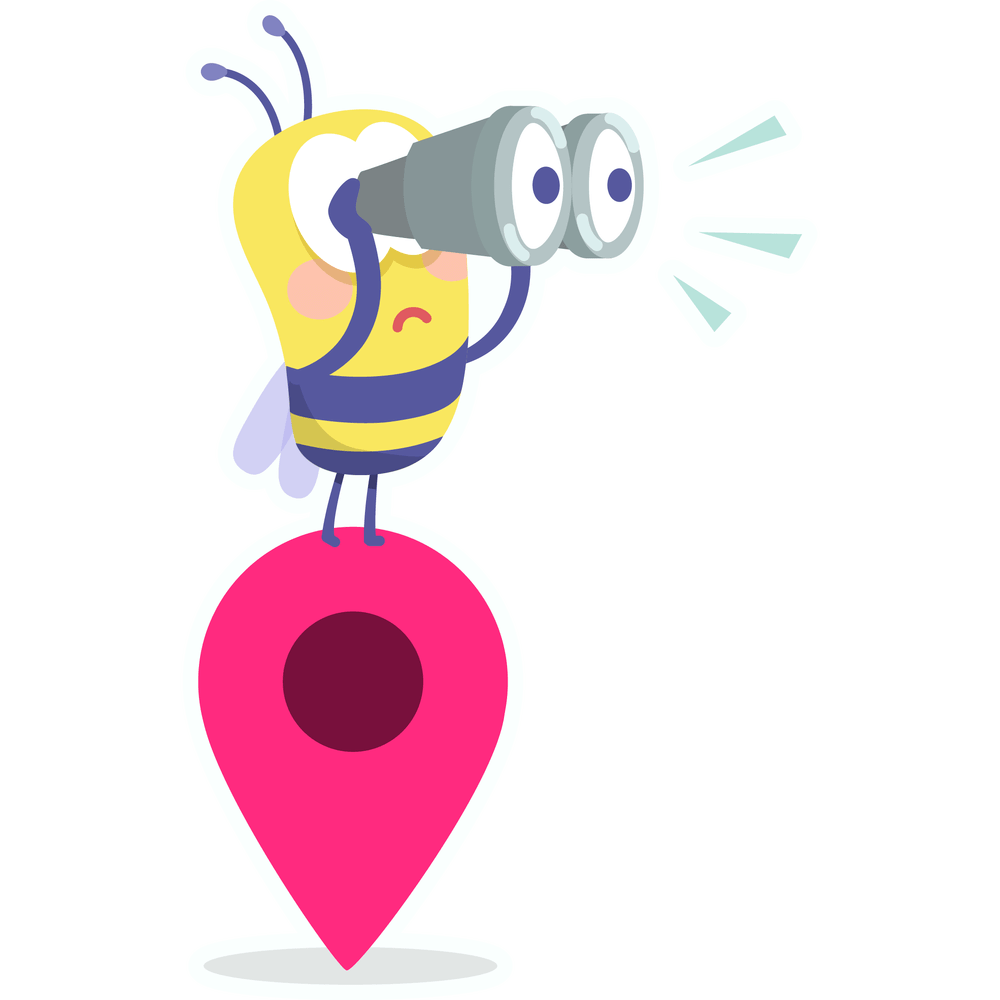 What Do We Look For ???
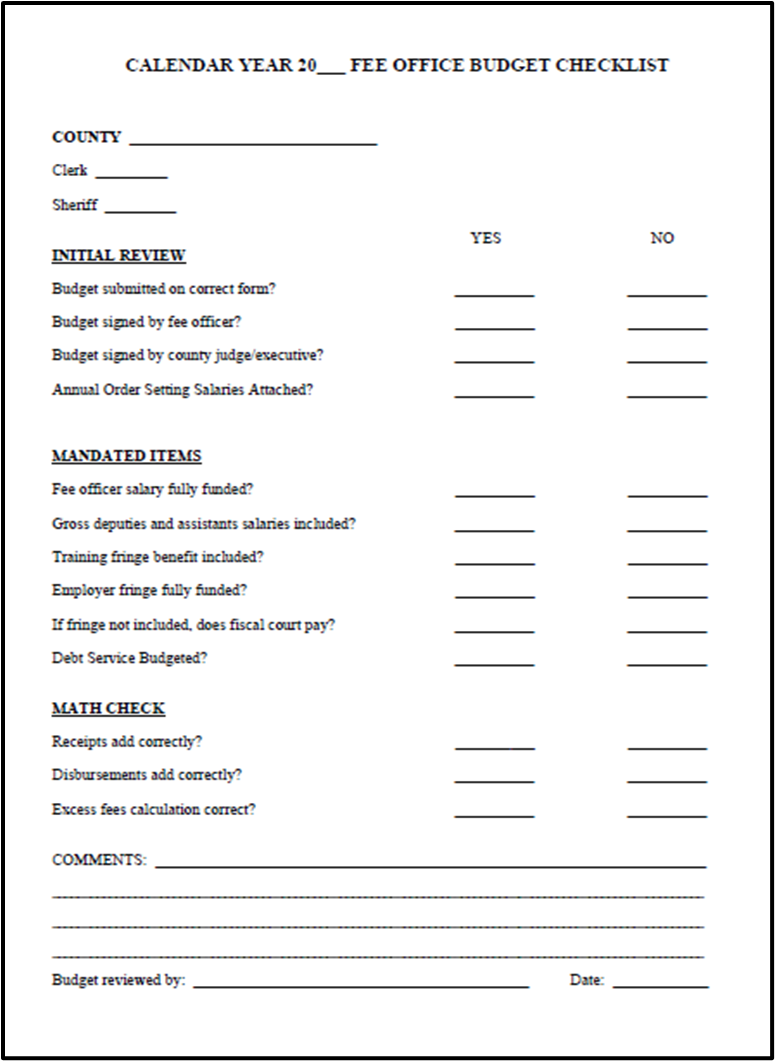 Common Errors
Fee account is “force balance” to incorrect data

Account bank reconciliation not shown

Book Balance and Reconciled Bank Balance do not agree

Year-to-Date Column not completed and totaled

Part Four, Liabilities Outstanding sheet is missing or incomplete
Common Errors
Report not signed by the fee official

Basic math errors

Figures not recorded in the budget estimate section of receipts and disbursements

Report not shown as cumulative amount on Part One, column 2
Check Sheets
Both the Budget and Quarterly Report Check Sheets are available on our website

www.kydlgweb.ky.gov
Questions
Department for Local Government 

Office of Financial Management & Administration

100 Airport Road
Frankfort, KY 40601
www.kydlgweb.ky.gov
1-800-346-5606
Fax: 502-227-8691
County Elected Officials    Training Incentive Program
Online Training Guidelines
All approved training will be listed on your training page under relevant upcoming courses. ONLY web-based training listed on this page will be accepted.

You must attend the entire course with the camera on.  If they cannot see you, the training will not count. 

Not all association training is approved for everyone.  Make sure you check!
Reporting Your Attendance
For online training, your trainer will submit your hours.  You will still need to double check that the hours are correct.

Courses for UK Transportation Center – Please forward your certificate to me.

Proof of an official’s training attendance should be submitted to our office within 60 days of completing the training. (109 KAR 2:020 Section 3(8)).  This pertains to both web-based and in-person.
Reporting In-Person Attendance
For Proof of Attendance (POA) forms - Always make sure your “Name”, “County” and “Office” are legible on your attendance form and you have CORRECTLY INITIALED the form before submitting it. Send documentation by mail or e-mail.  NO PICTURES

Ultimately it is the responsibility of the official to make sure their attendance information has been turned into DLG in a timely basis.
How To Access Your Training Page
Go to the DLG website http://kydlgweb.ky.gov.

You will see a list of links that take you to the different areas of our agency.

Second row, 3rd button is the County Officials Training Program Link.
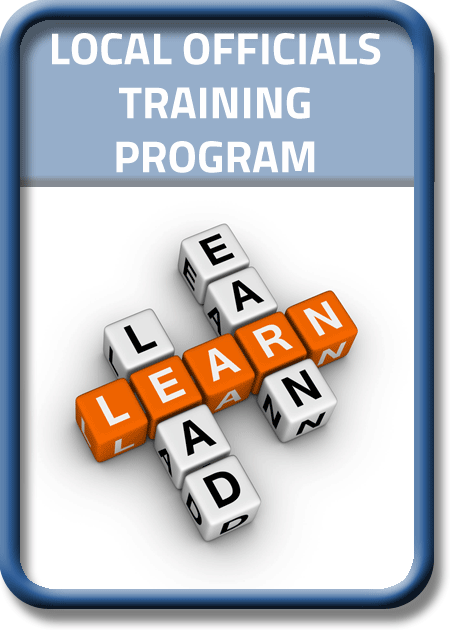 Reports and Forms
Below are reports and forms that officials participating in the County Elected Officials Training Program will utilize. To view the corresponding report or forms click the heading of each section.County Elected Officials Training Program Participation Form (Adobe 125 KB)Elected or appointed officials who wish to participate in the County Elected Officials Training Program will need to complete and submit the County Elected Officials Training Program Participation Form before they will be included in the program. Newly elected or appointed officials who wish to participate in the County officials training program will need to complete this form and submit it to our office in order to be enrolled in the training incentive program.
Reports and Forms
Individual Training Records By clicking the link above, program participants may view their individual training record online by entering their name, county, office or any combination thereof.Training Approval Request Form (Adobe 136 KB)For training events not listed in the Upcoming Approved Training Events, approval may be requested by completing and submitting the Training Approval Request Form, along with a detailed event agenda listing all training times and indicating any breaks and meals during the training event. To complete this form click the link in the heading listed above this section.For questions concerning the County Elected Officials Training Program please contact Wendy Thompson, Training Coordinator.
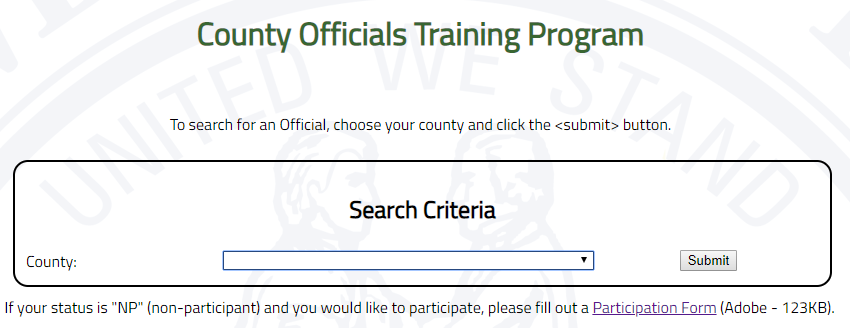 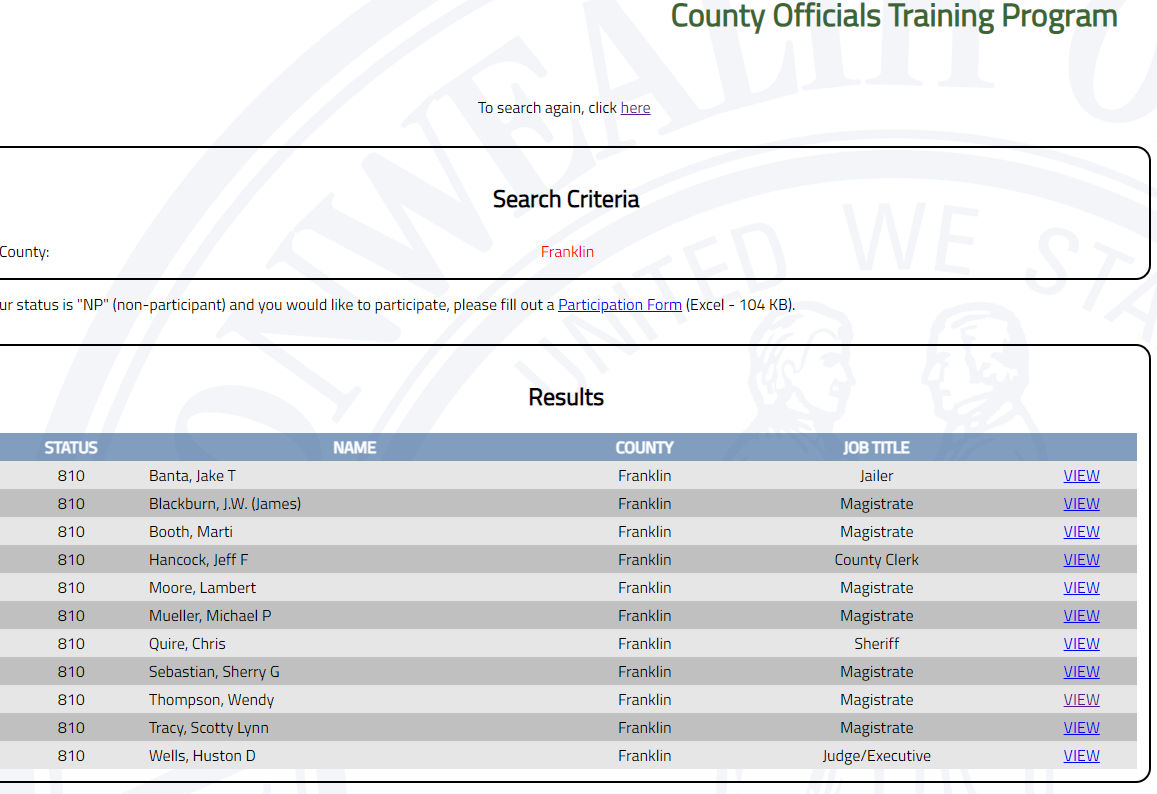 Your Summary Page
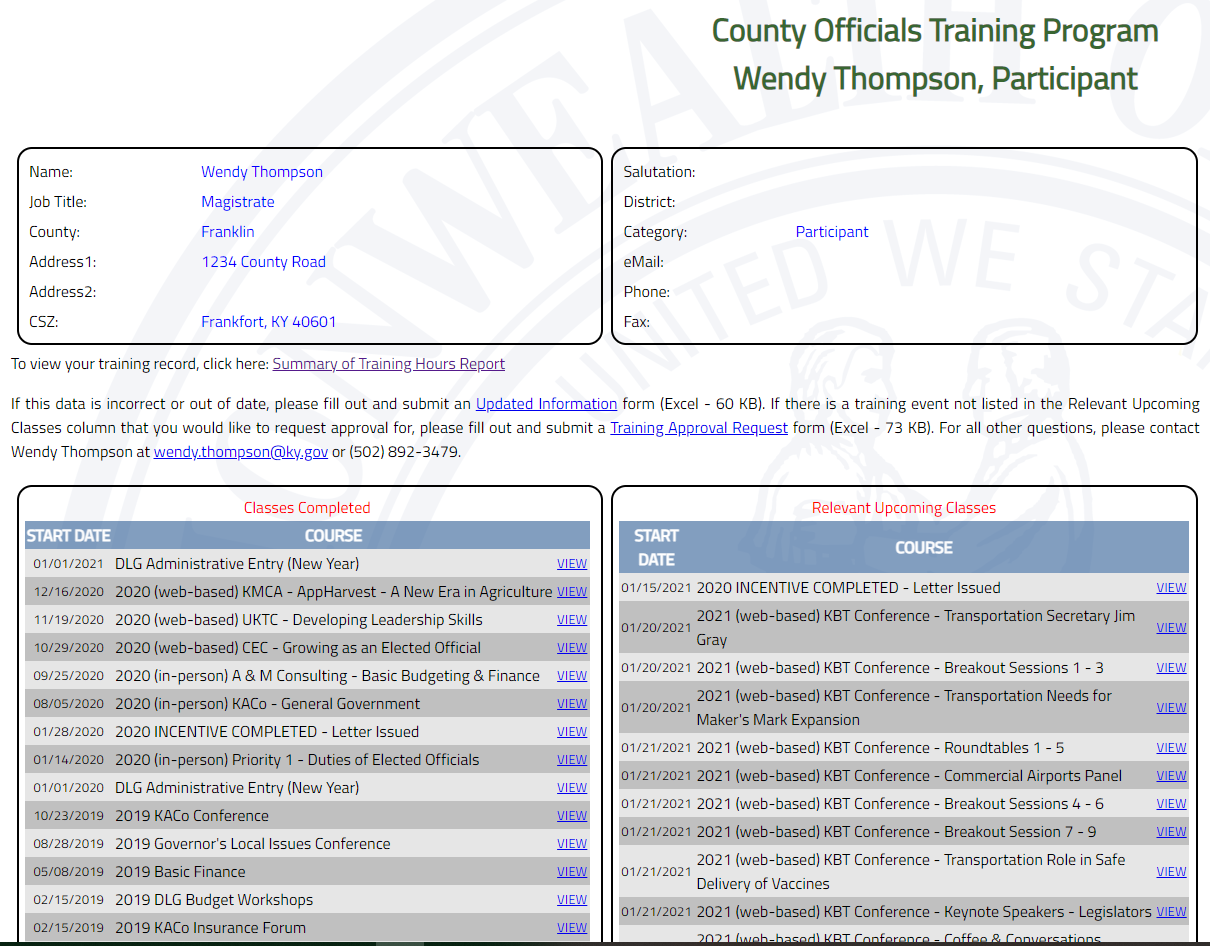 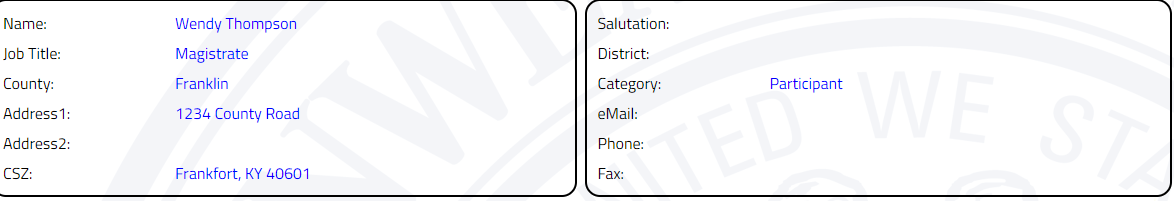 Is Your Contact Information Correct?
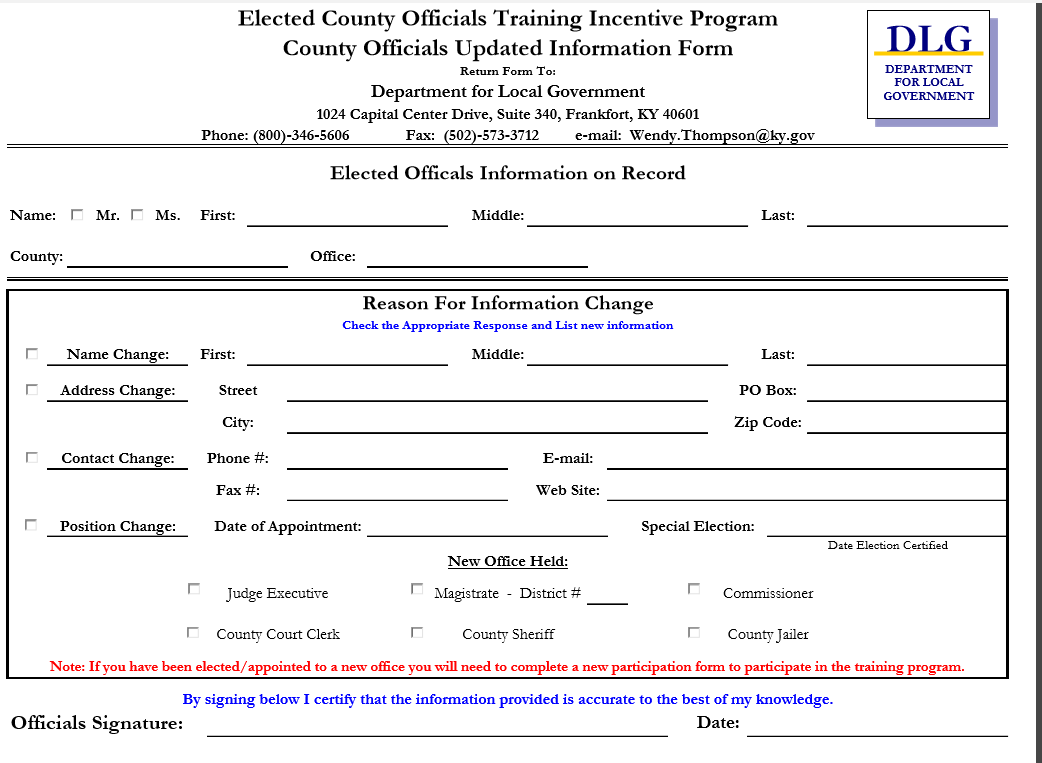 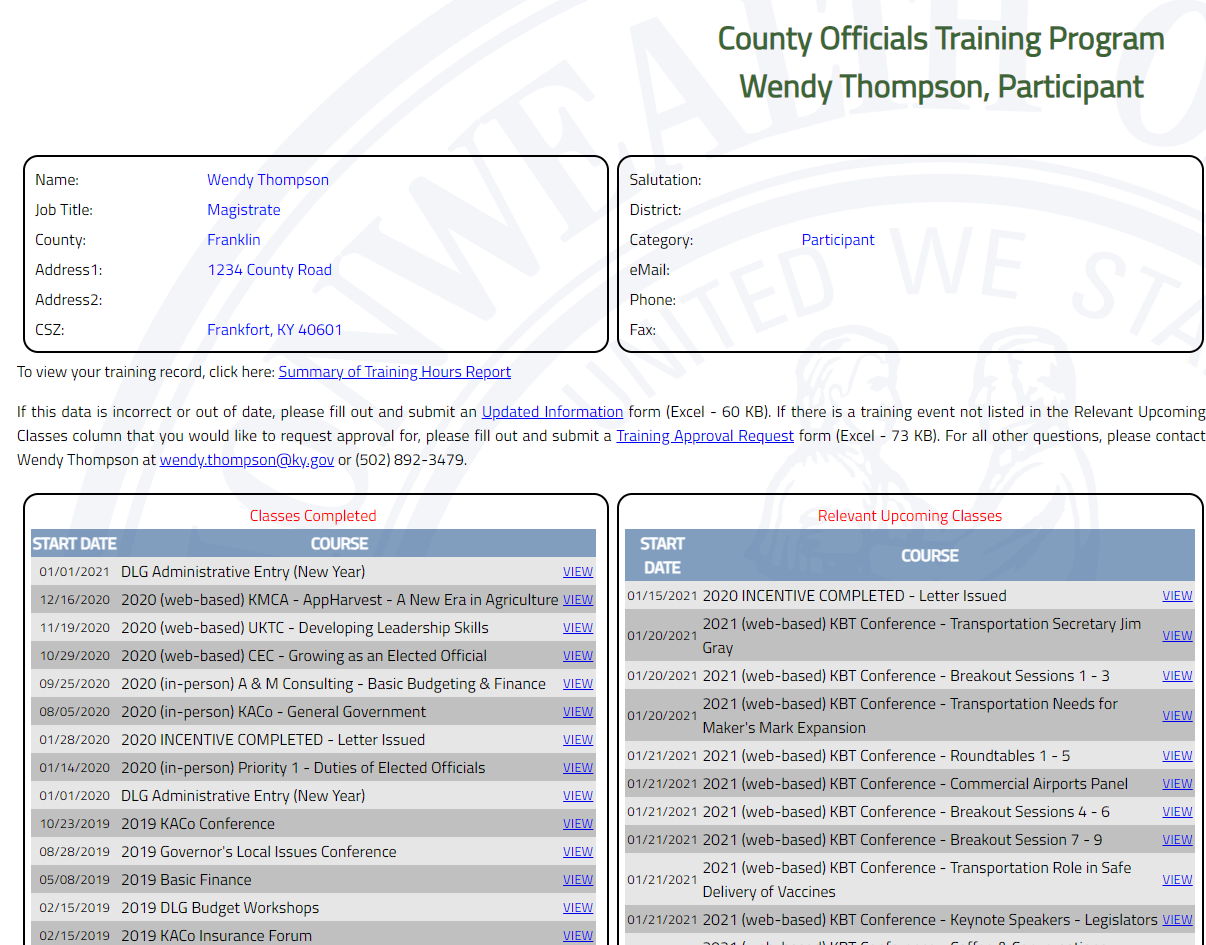 Relevant Upcoming Courses
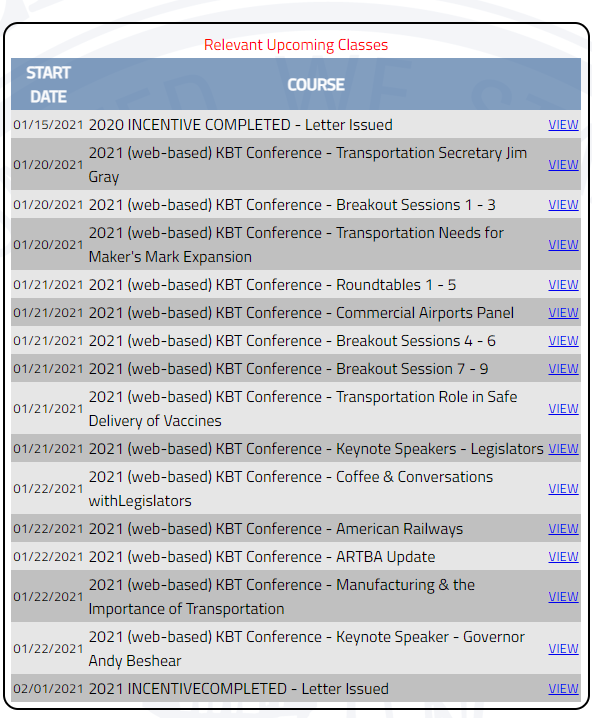 Your Training Record
Reflects what you have certified that you attended on your Proof of Attendance Forms (POAs).  So fill them out accurately!

If you need to leave the session to make a phone call, please make it very brief or mark on your POA for the amount of time you left the session. 

Your record is Subject To Open Records Requests!!! As are all of your Proof of Attendance Forms.
Questions
Department for Local Government 

Office of Financial Management & Administration

100 Airport Road
Frankfort, KY 40601
www.kydlgweb.ky.gov
1-800-346-5606
Fax: 502-573-3712